++++
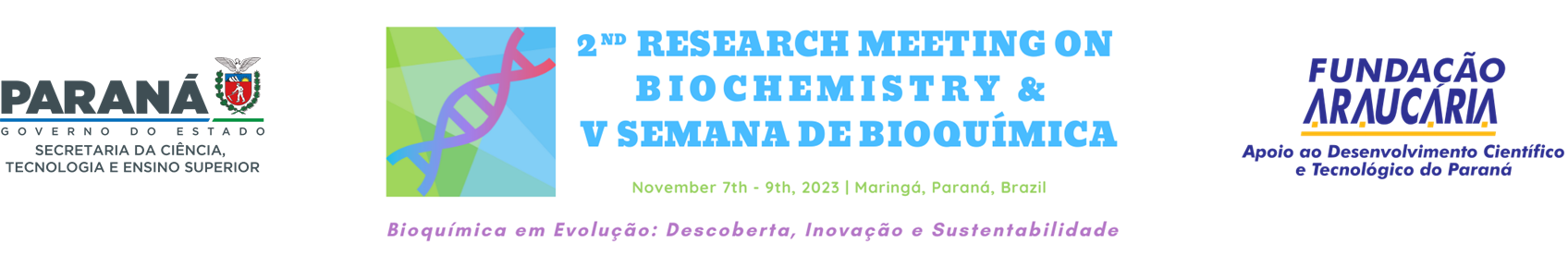 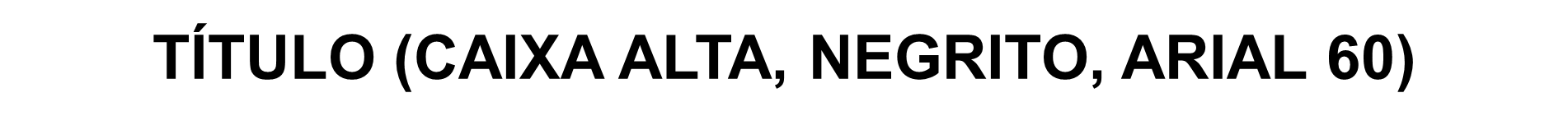 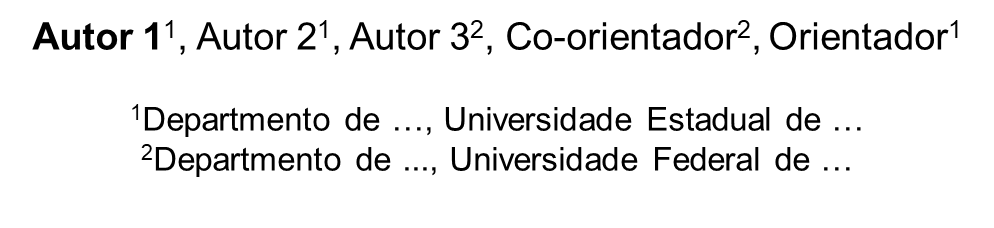 INTRODUÇÃO
MATERIAL E MÉTODOS
RESULTADOS E DISCUSSÃO
CONCLUSÕES
AGRADECIMENTOS:
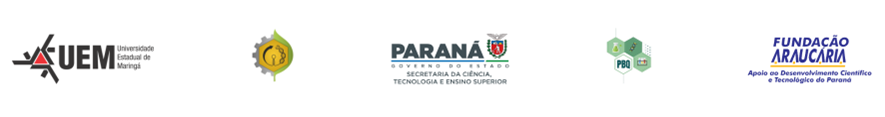 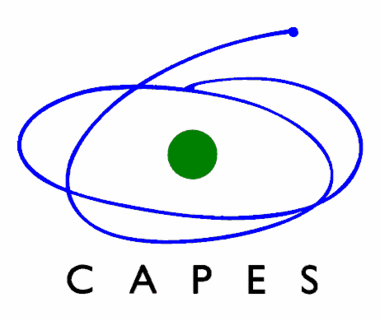 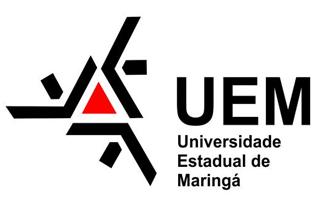